Олесь Гончар(1918-1995)
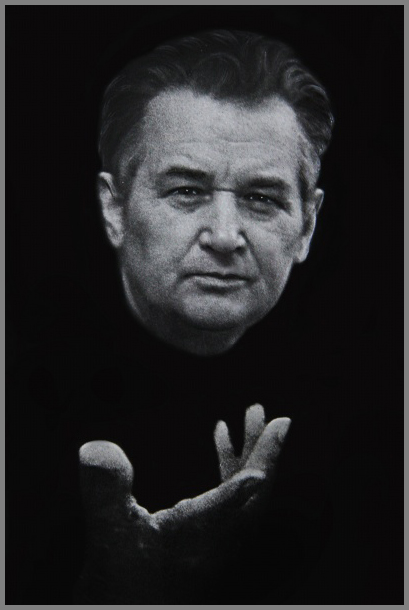 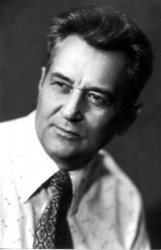 Короткі відомості про письменника
Олександр Терентійович Гончар народився  3 квітня в селі Ломівка. 
Навчався в технікумі журналістики ,на філологічному факультеті Харківського університету.
Український радянський письменник, літературний критик, громадський діяч. Лауреат Сталінської премії(1948),перший лауреат премії Т.Г.Шевченка. Голова Спілки письменників України, академік НАН України.
Літературна діяльність
Воєнні  події-життя і смерть,полон і перемога-усе це стало основою багатьох творів Олеся Гончара;так,доля студентського батальйону відображена у  романі «Людина і зброя». Трилологія «Прапороносці» оповідає про визвольний  шлях до перемоги. Роман «Циклон» -це страшні перебування в полоні.
Новела «За мить щастя»
Літературний рід:епос
Жанр:новела
Тема твору:зображення кохання з першого погляду й страшної оплати за мить щастя.
Ідея твору:оспівування краси й сили кохання.
Образ Сашка Діденка
На початку твору звичайний артилерист,замріяний парубок,який хоче віднайти своє кохання. Доля усміхнулась нашому герою,він зустрічає іноземку Лорі,це було кохання з першого погляду,чимось незвичайне,не таке як в інших,воно було чисте та замріяне. Захищаючи свою  кохану від розлюченого чоловіка,Сашко вистрілює в нього. Не зважаючи на смертельне покарання,він не переставав кохати  свою »мадярочку». Юнак не плакав і не просив пощади,і якщо повернути час назад,він все одно віддав би знову і знову  своє юне життя за коротку мить щастя. Сашко помер щасливою людиною і якщо жалкував,то,мабуть,тільки про те,що мить щастя була надто короткою.
Образ Лариси(Лорі)у творі
Лариса- угорка,молода дівчина,яка була дуже віддана своєму артилеристу до кінця. Після того що сталося,це вже не чорноброва,життєрадісна «мадьорочка-циганочка»,а безпомічна жертва обставин - »змучена,знедолена жінка з темним проваллям очей,що горять,як у хворої». Вона була впевнена,що «Любов перемагає все». Лариса була в «полоні щастя»,шкода,що це щастя було дуже коротким,щоб такою ціною за нього платити….
Висновок:
Отже, обидва образи закоханих ніби доповнюють один одного, створюючи єдиний повнокровний образ любові, яка завжди має поєднувати в собі піднесеність і страждання. Любов не виправдано, престиж держави перевищує всяку гуманність — справа набула міжнародного розголосу. Але чого варта ця держава, якщо вона така байдужа до долі конкретної людини?Письменника тепер насамперед цікавить внутрішній стан хлопця напередодні страти, він прагне достовірно й водночас експресивно передати напруженість ситуації, «розхвилювати» читача, розтривожити його розум, емоції, уяву. Автор навіть дозволяє собі помріяти, створивши умовну ситуацію, кидає легкий мазок художника: стається чудо — Сашка помилувано, всі щасливі: військові, виноградне містечко, а найголовніше — він і вона. Але останній, завершальний мазок художника вертає нас до реальності, опускає на землю: «Хмари над яром пливли, як і пливли. Сталося все, що мусило статись»….